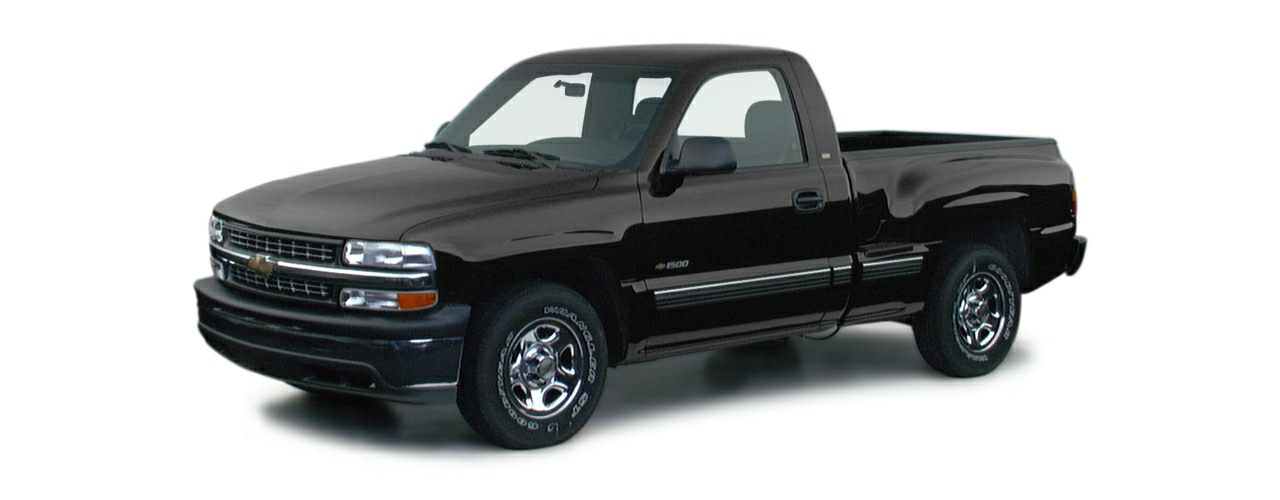 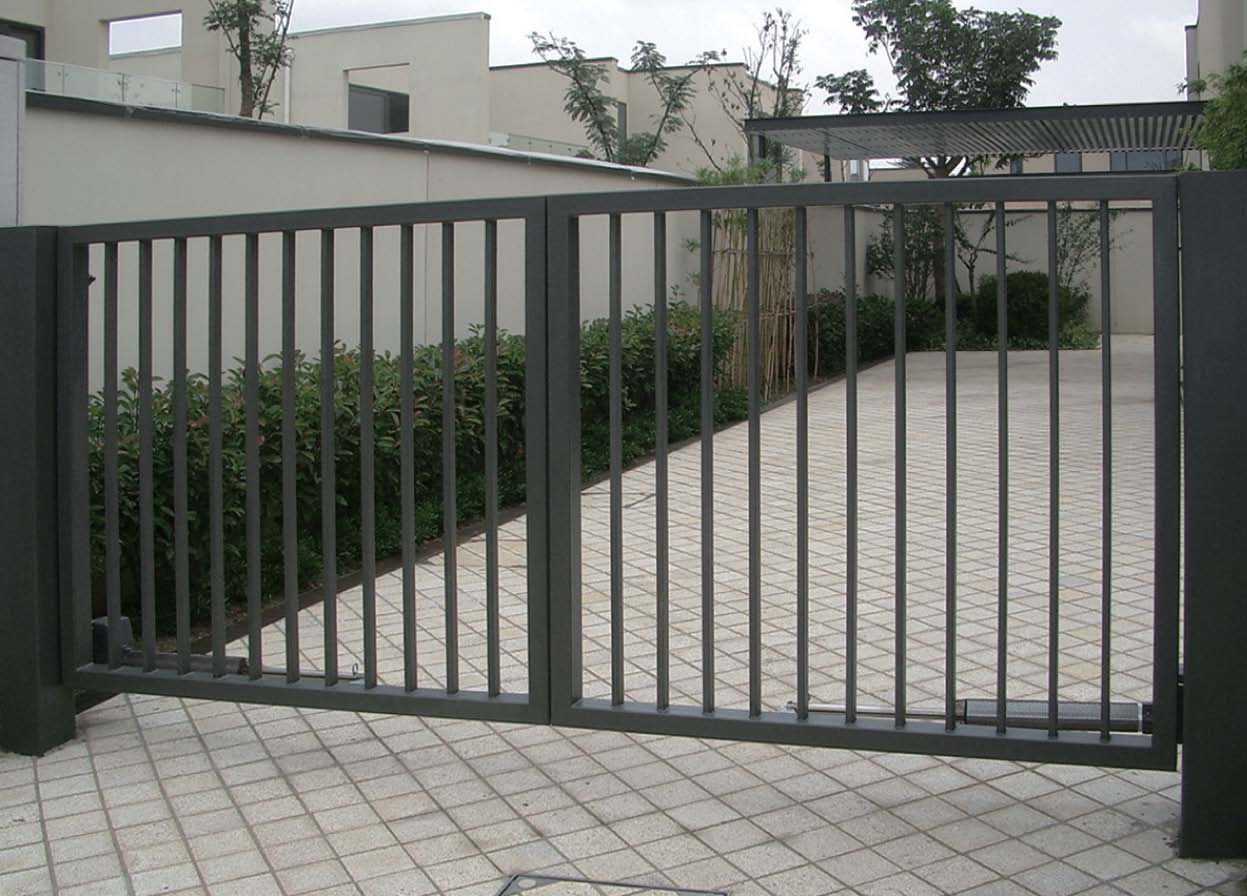 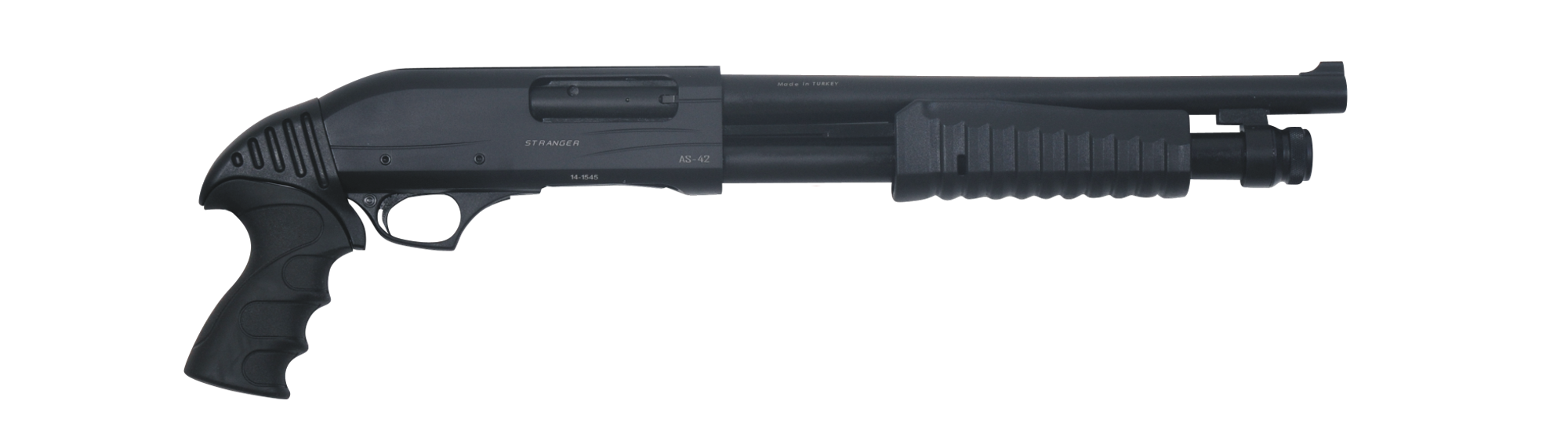 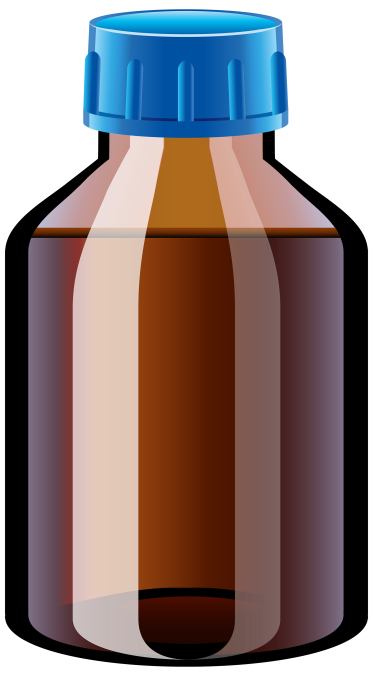 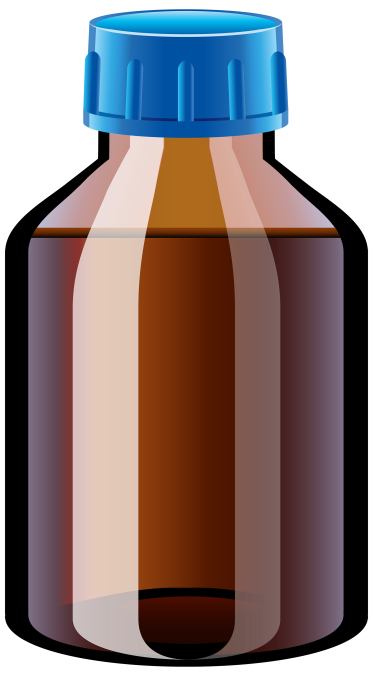 AGH
Antiserum
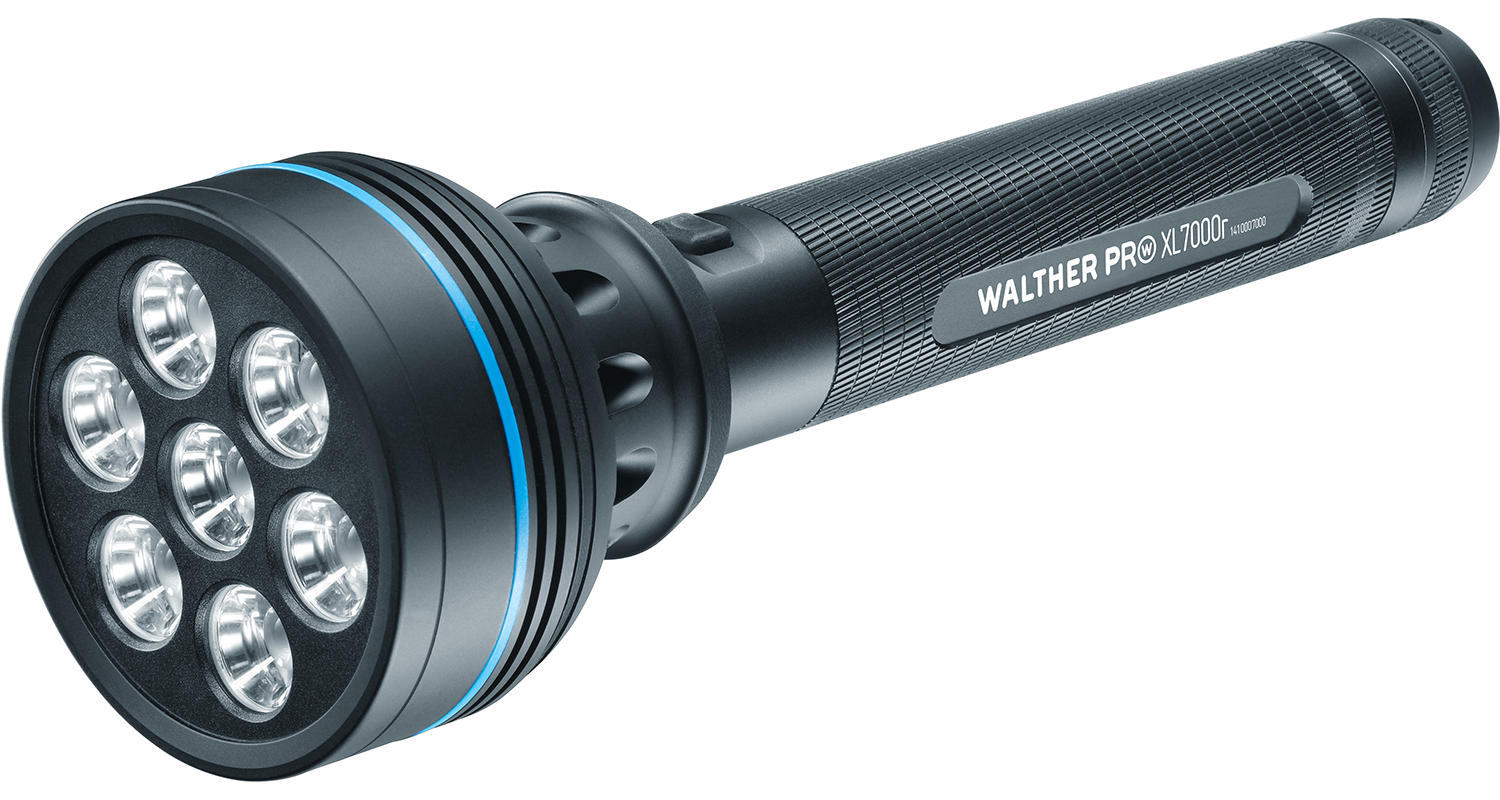 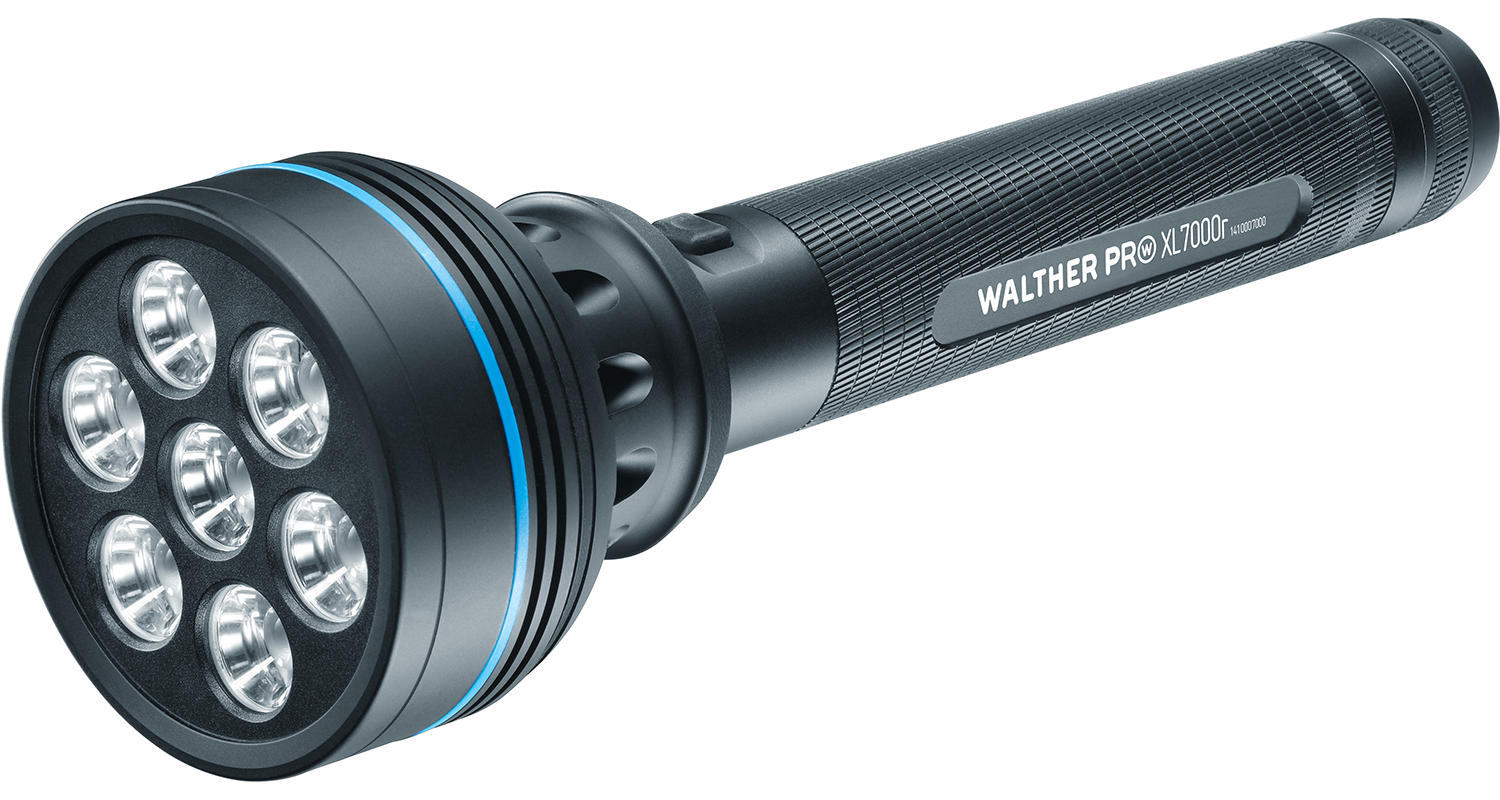 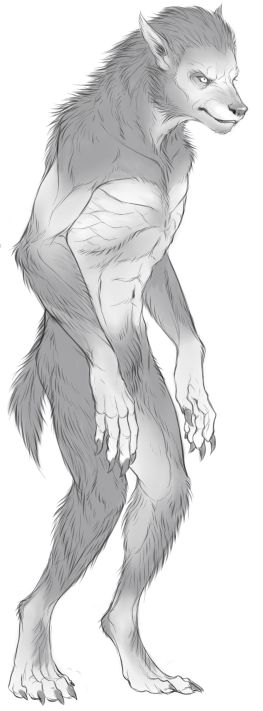 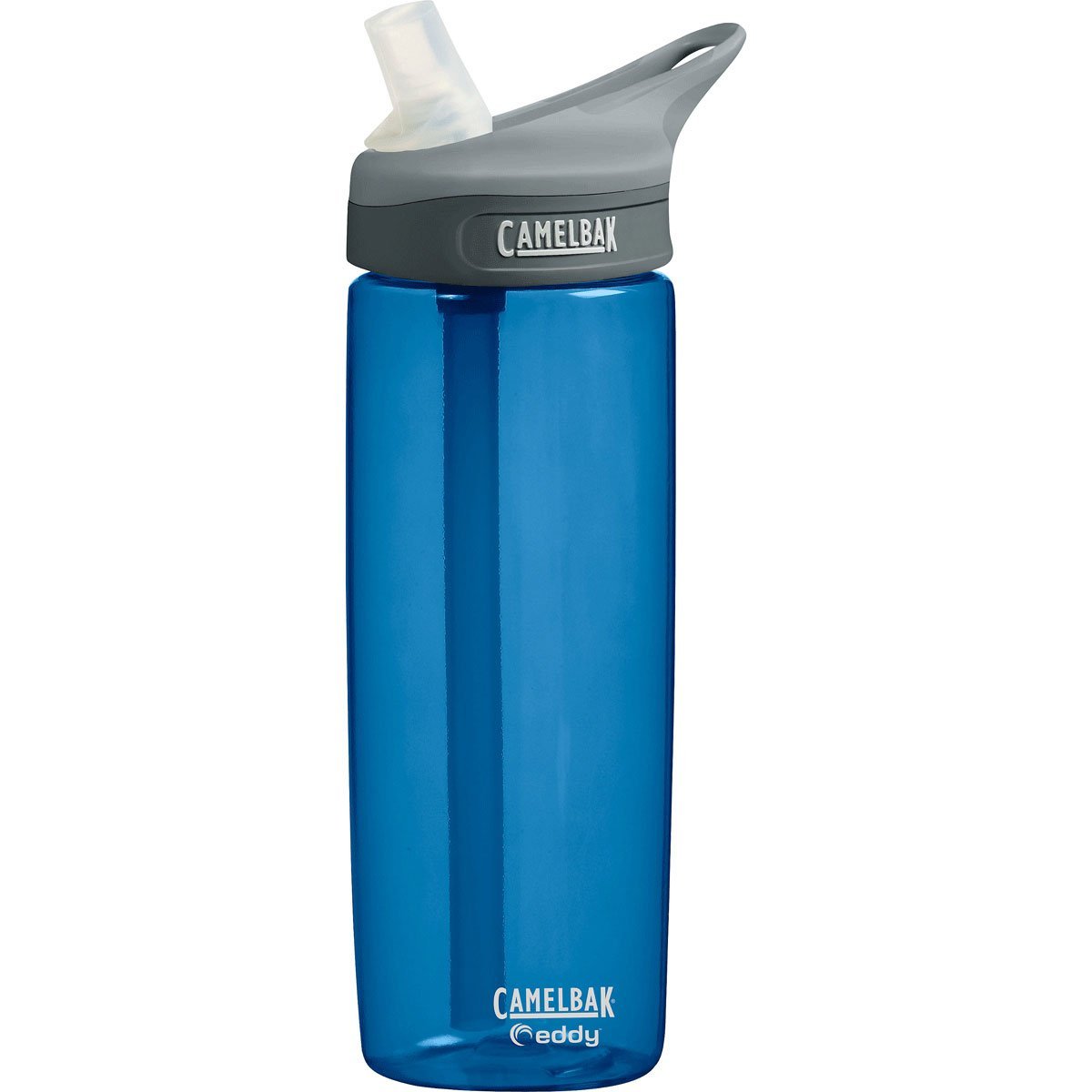 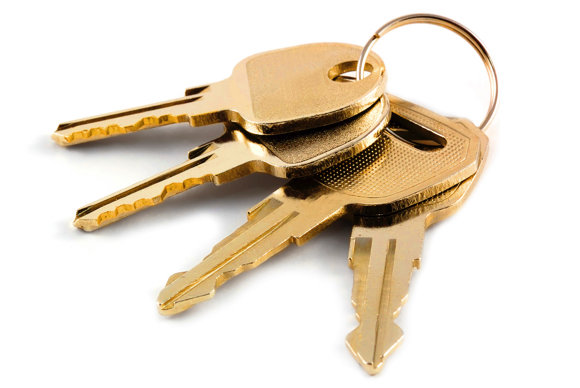 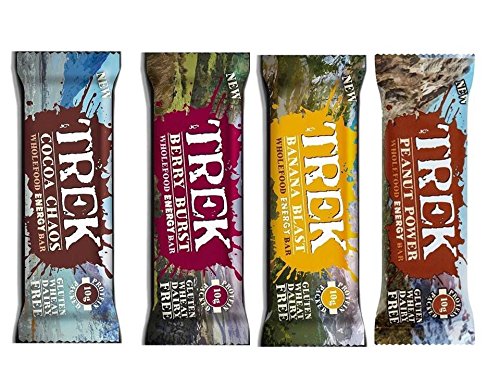 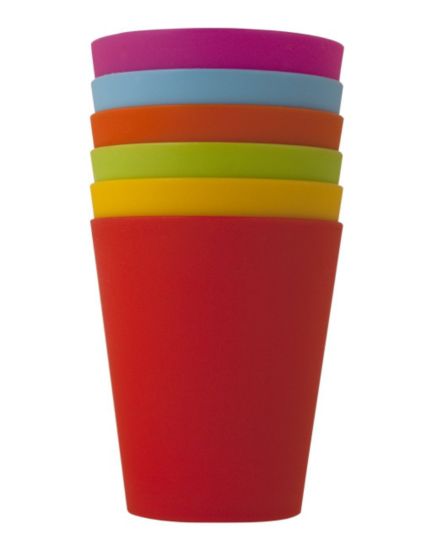 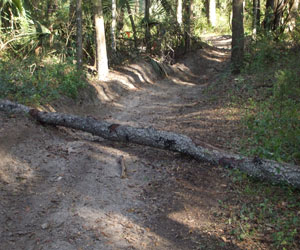 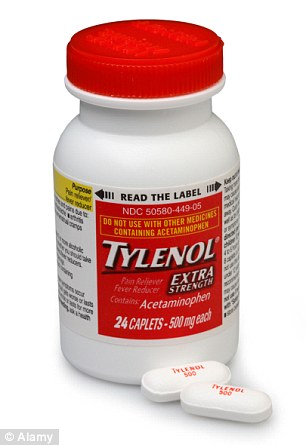 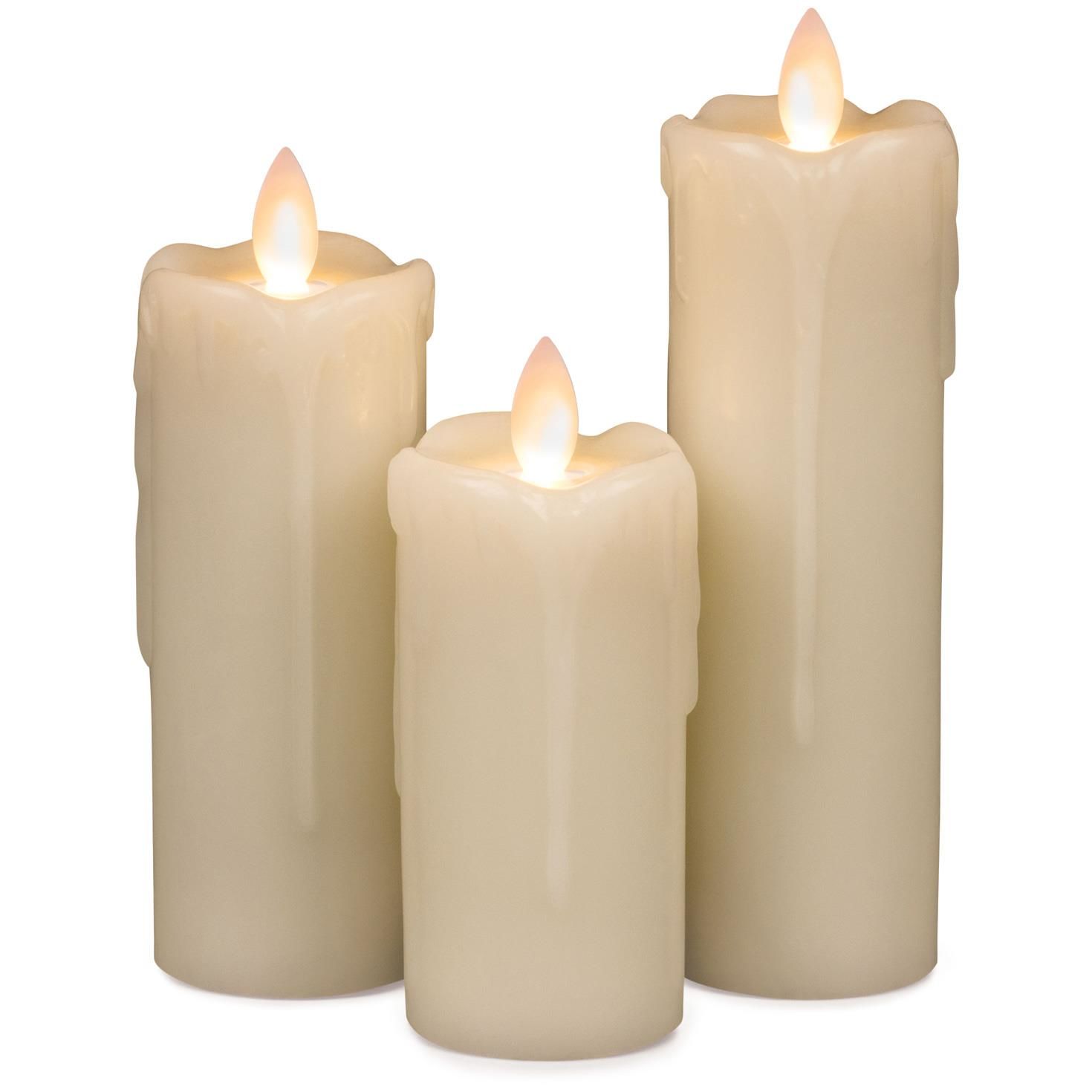 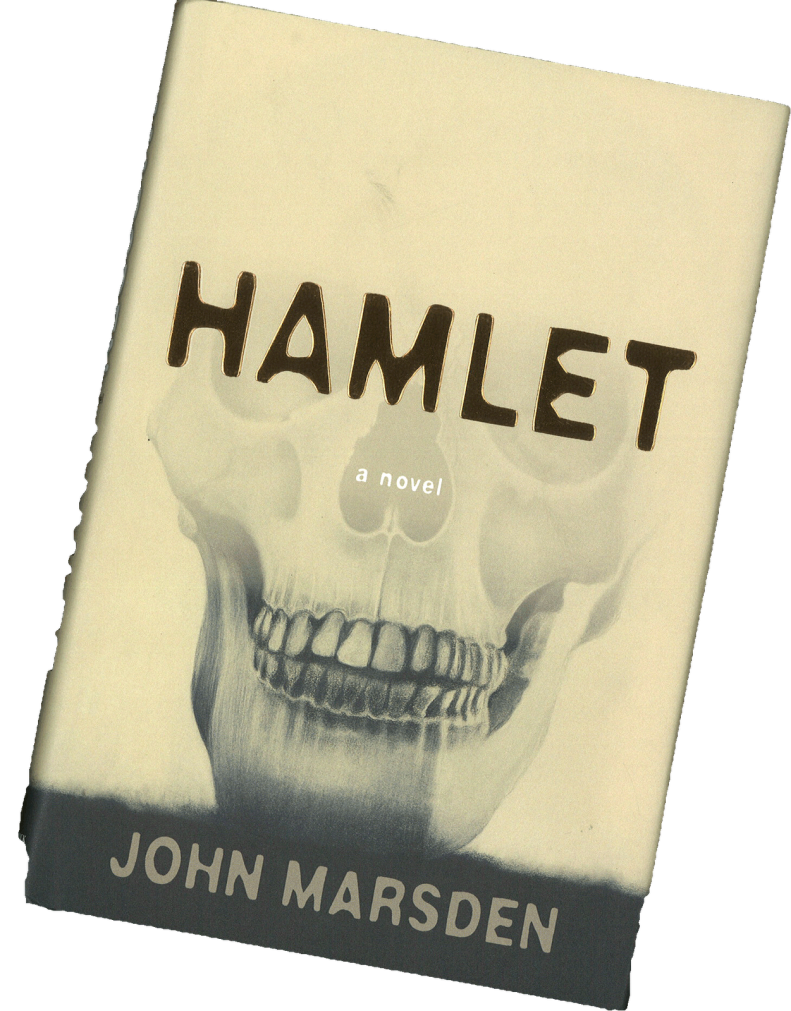 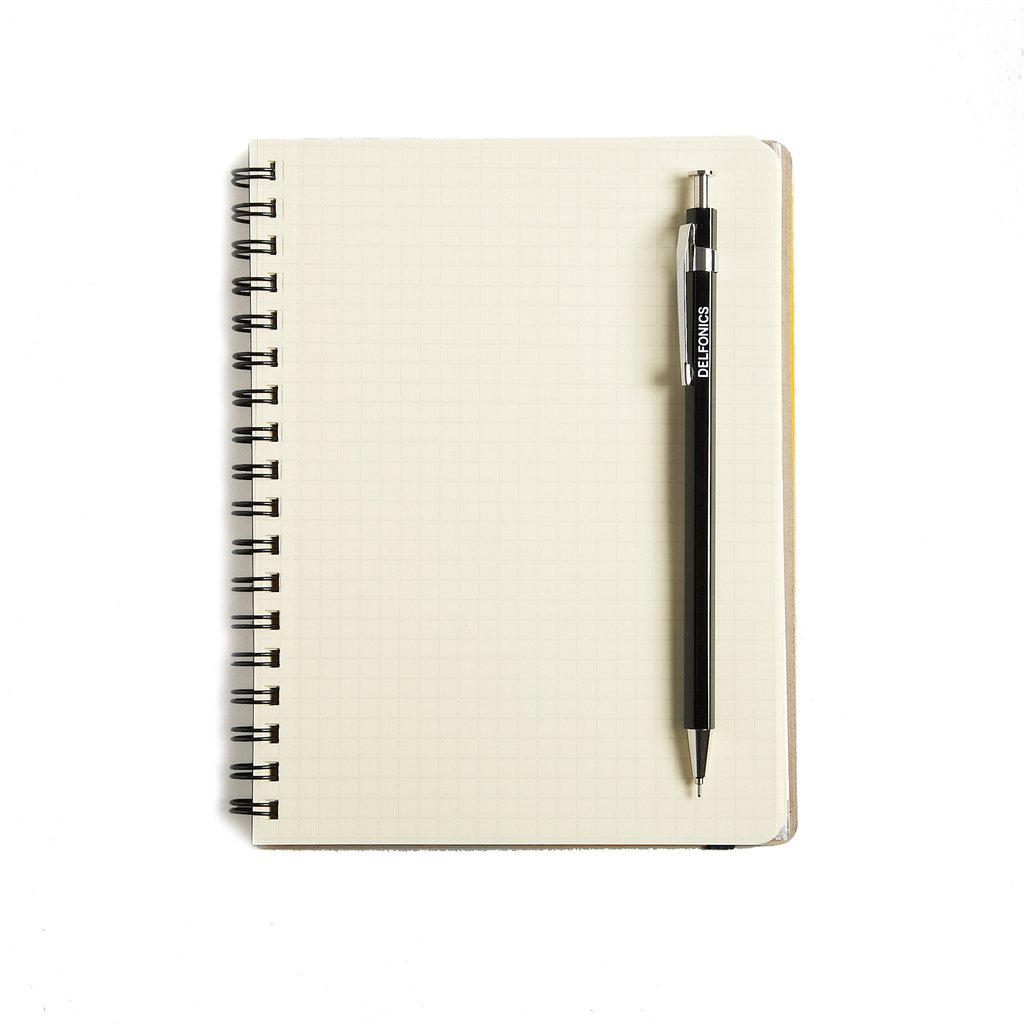 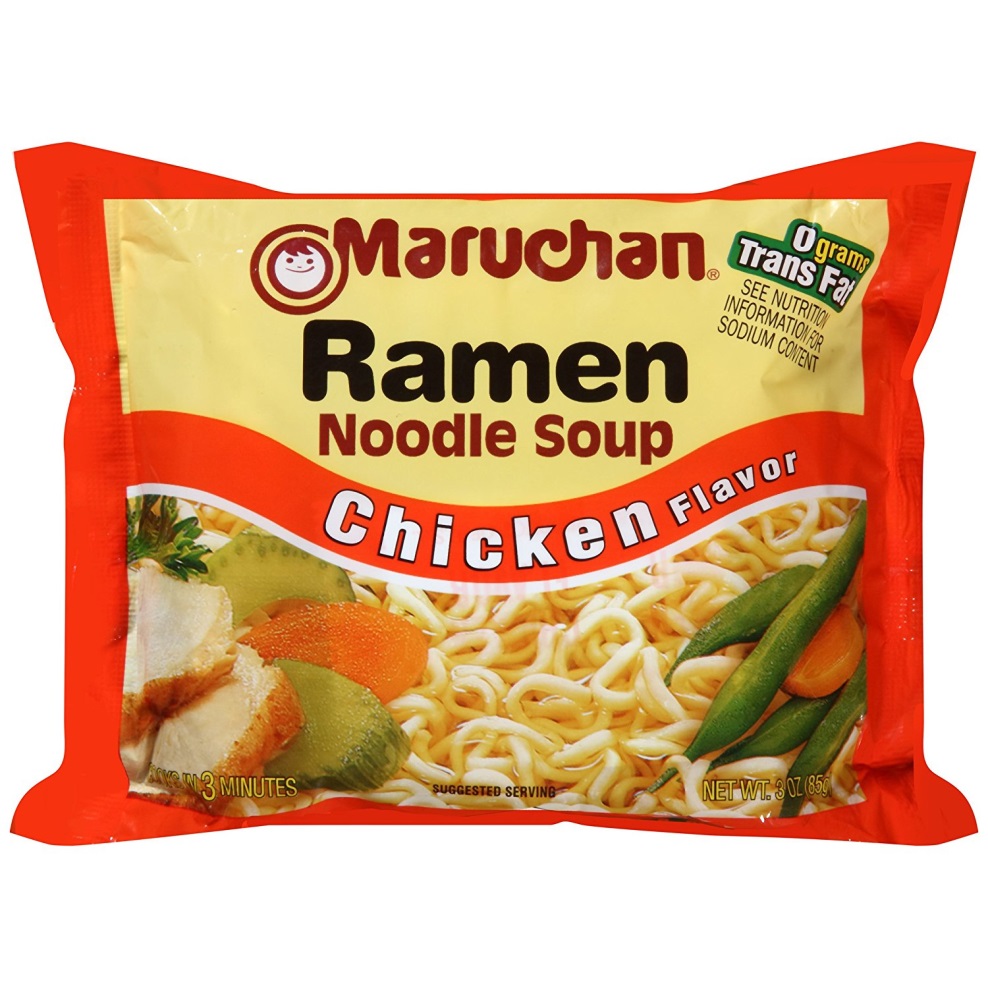 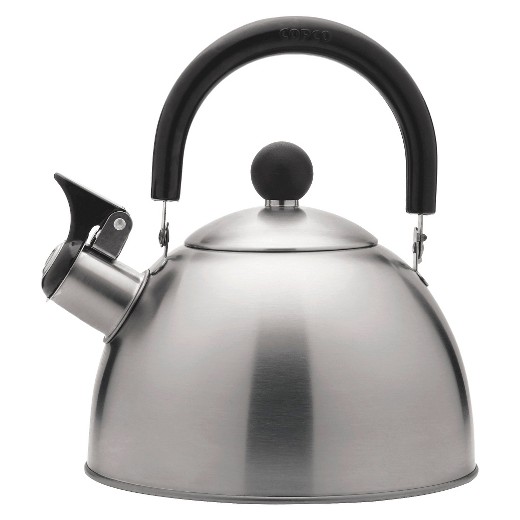 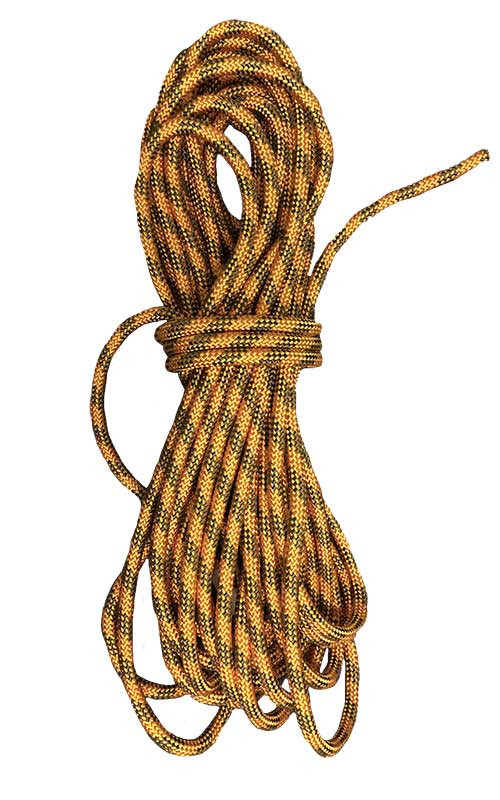